Débouchés professionnels  et
poursuites d’études


Après une licence  LLCER Anglais
Service d’Information et d’Orientation
Licence LLCE Anglais Insertion pro
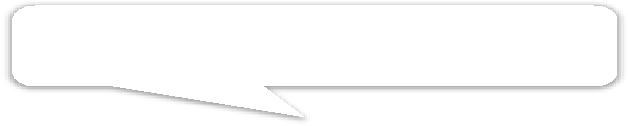 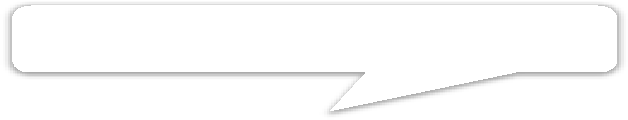 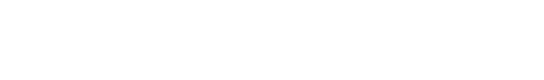 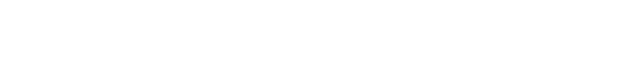 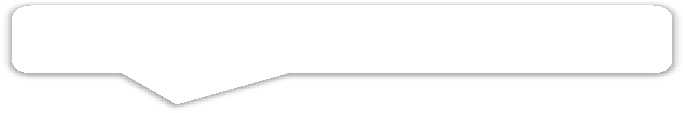 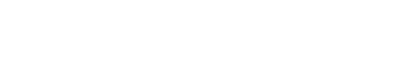 Tourisme/hotellerie	Fonction publique- ONG
Enseignement
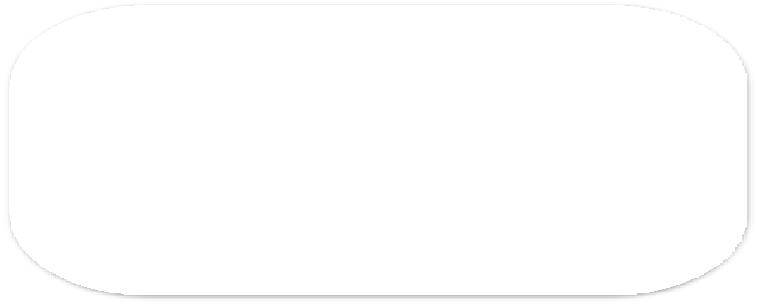 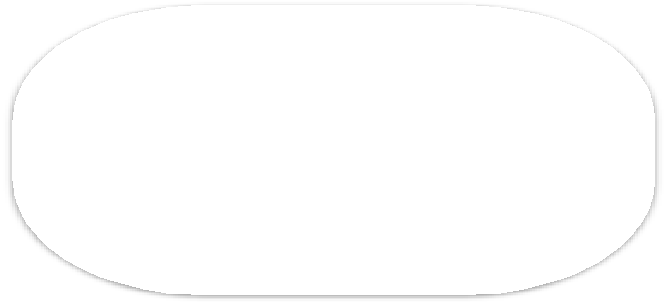 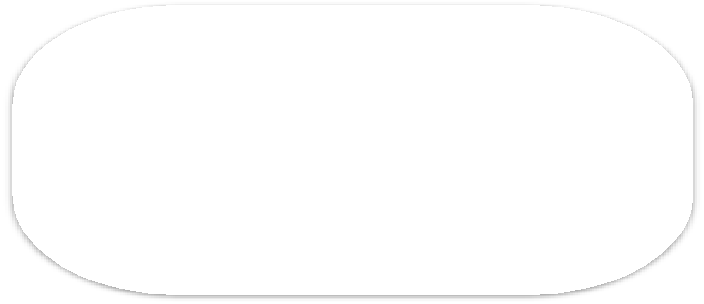 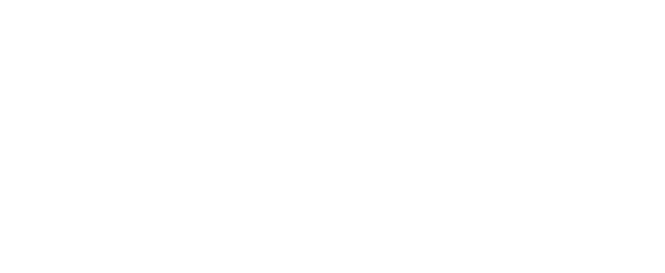 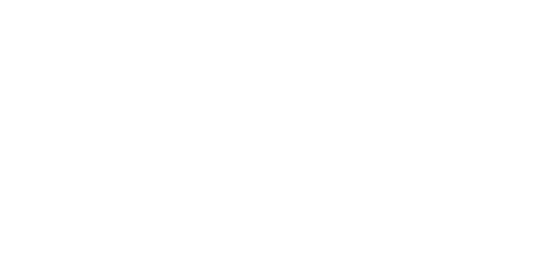 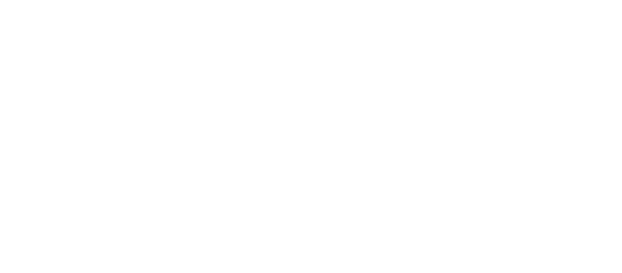 Professeur des écoles
Professeur de FLE
Professeur documentaliste
Maître de conférence
Enseignant spécialisé
CPE
Formateur d’adultes
Réceptionniste
Guide conférencier
Chef.fe de produit
Gestionnaire de structures
Directeur d’office  de tourisme
FT d’Etat (Enseignement,…)
FP territoriale  (coordination pédagogique,  éducative…)
Chargé de programme  ONG)…
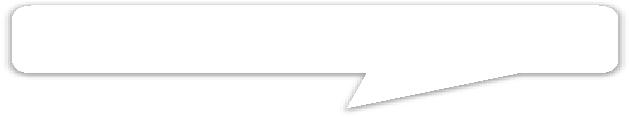 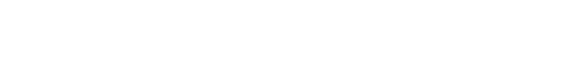 Monde de l’entreprise
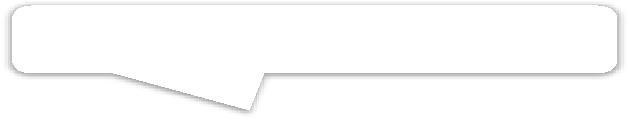 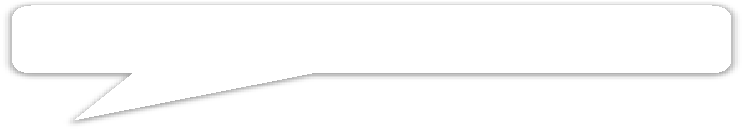 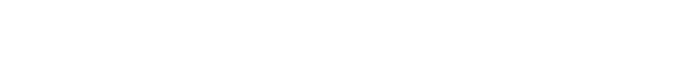 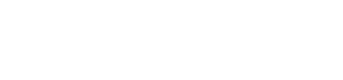 Communication/Traduction
Multimédia
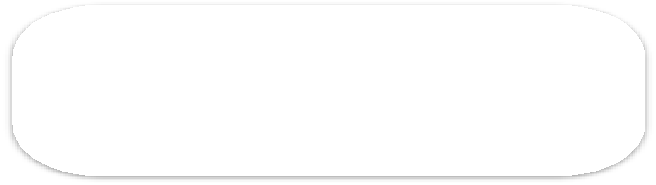 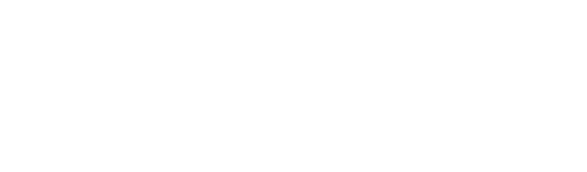 RH
Commerce international
Marketing/vente
Logistique
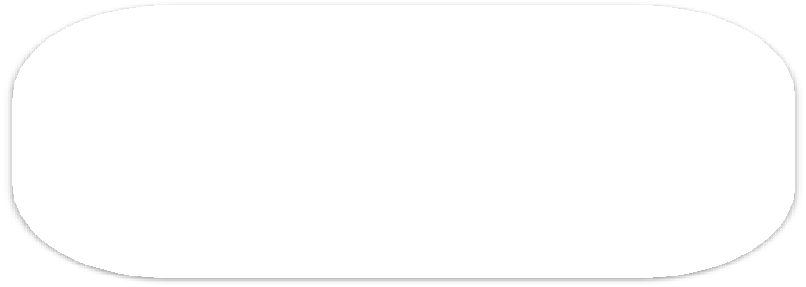 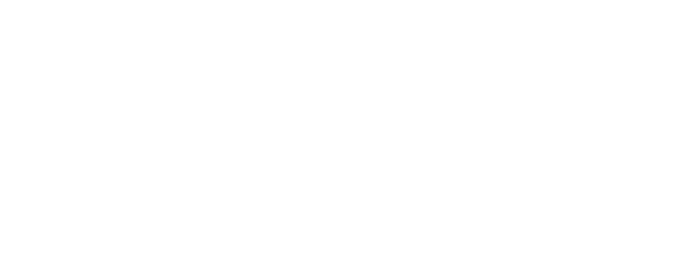 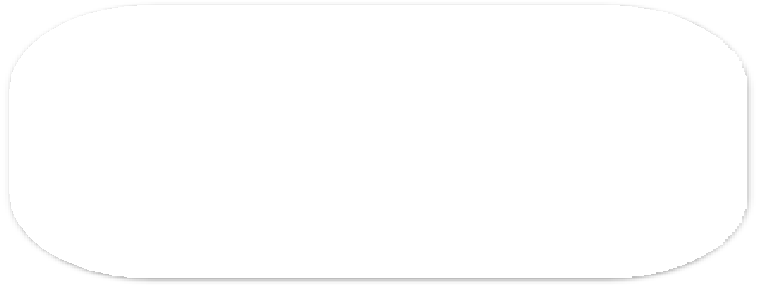 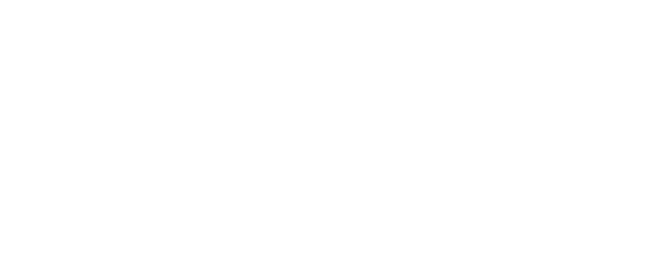 Concepteur de supports  pédagogiques FOAD
Webmaster
Référenceur /rédacteur web
Localisateur
Community manager
Chargé de communication  interne
 Chargé de relations  publiques
Traducteur ; Interprète
Attaché de presse
Journaliste
Service d’Information et d’Orientation
Le masculin est utilisé sans aucune discrimination et dans le seul but d’alléger le texte
Les métiers de l’enseignement et de la formation
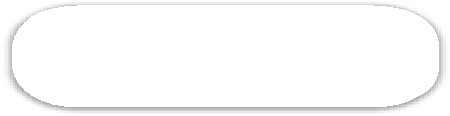 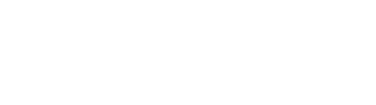 Formateur.trice  d’adultes
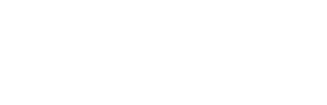 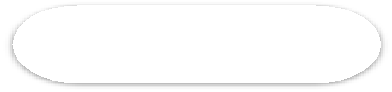 Enseignant spécialisé
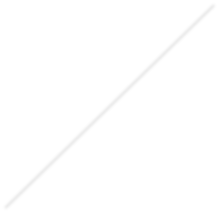 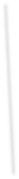 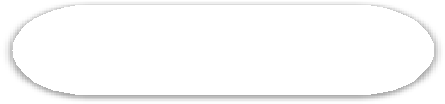 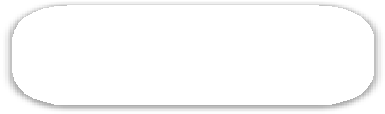 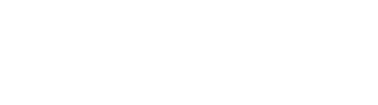 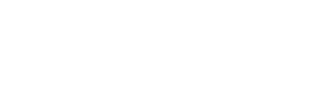 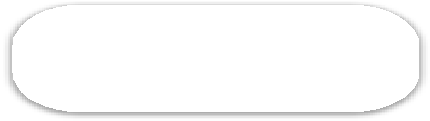 Maître de  conférences
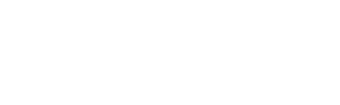 Professeur
documentaliste
Professeur  des écoles
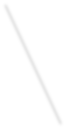 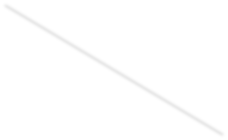 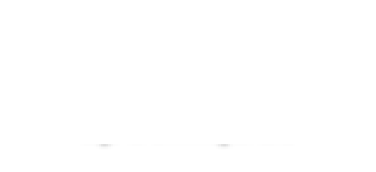 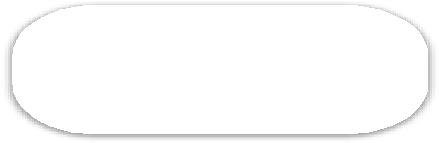 Formateur  publics à  besoins  spécifiques
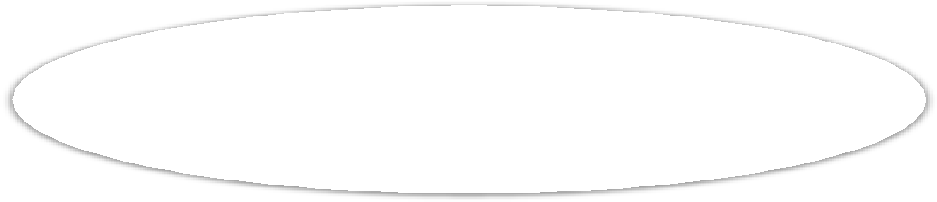 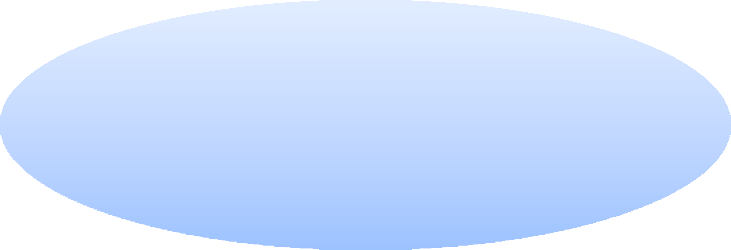 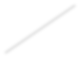 Métiers
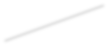 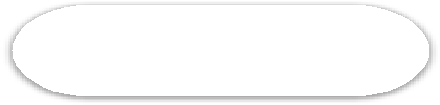 CPE
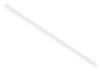 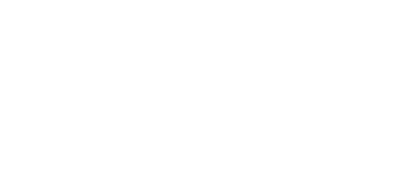 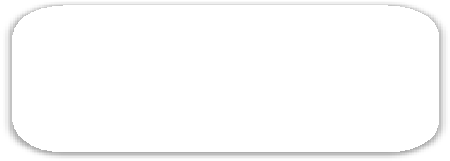 Formateur  accompagnant   vers et dans
l’emploi
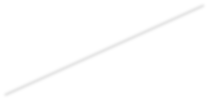 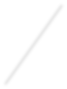 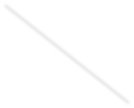 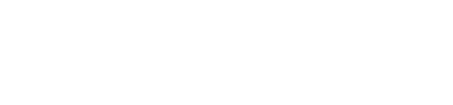 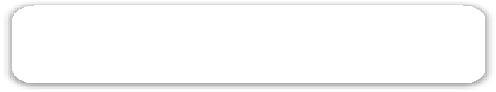 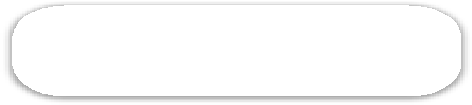 Conseiller en  formation continue
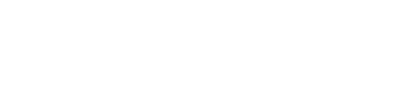 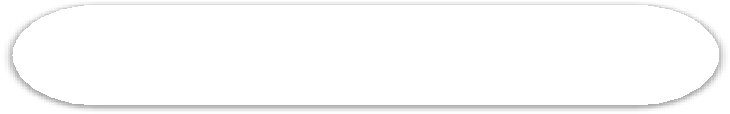 Professeur de  FLE
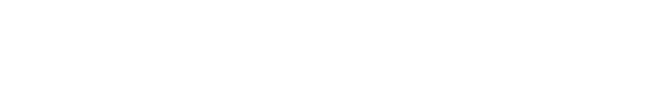 Concepteur.trice de supports  pédagogiques FOAD
Service d’Information et d’Orientation
Le masculin est utilisé sans aucune discrimination et dans le seul but d’alléger le texte
Les métiers du tourisme-hôtellerie/monde de l’entreprise
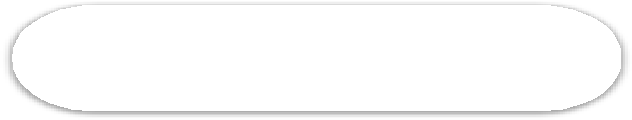 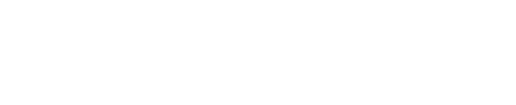 Gestionnaire de  structures touristiques
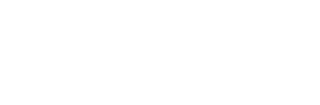 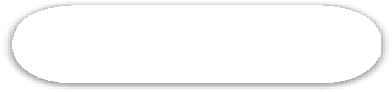 Guide  conférencier
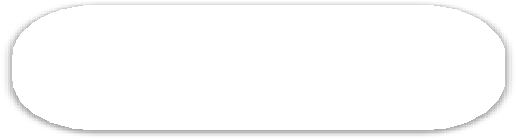 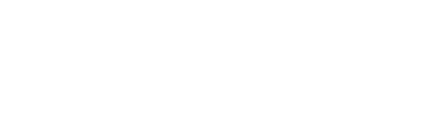 Chef de produit  marketing  touristique
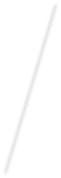 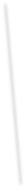 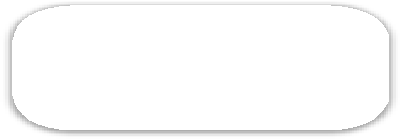 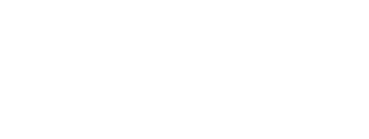 Directeur d’office de  tourisme
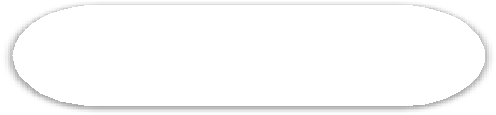 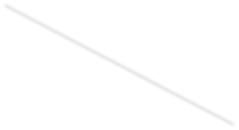 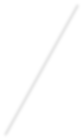 Réceptionniste
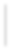 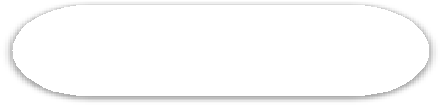 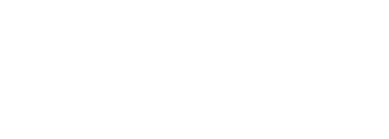 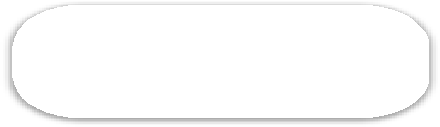 Chargé de  communication  interne
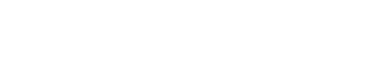 Responsable RH
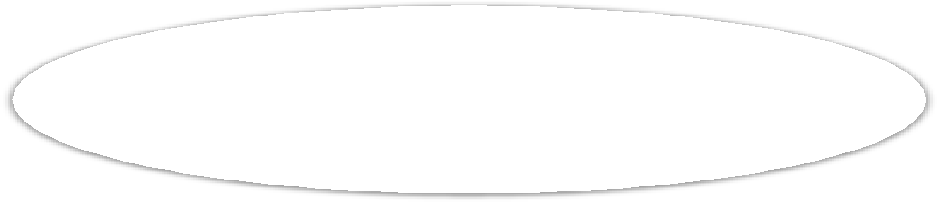 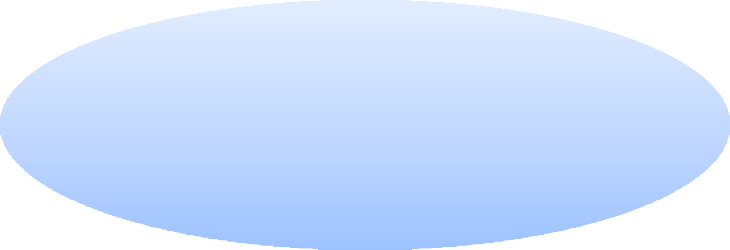 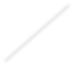 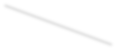 Métiers
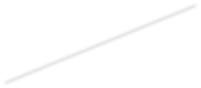 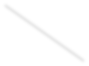 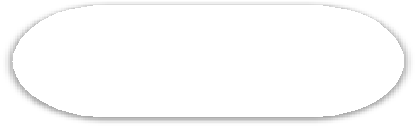 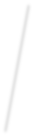 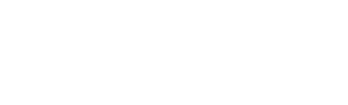 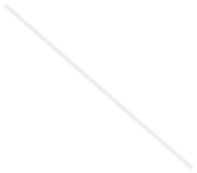 Responsable  import export
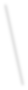 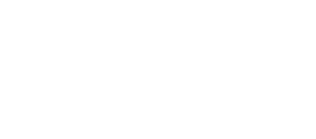 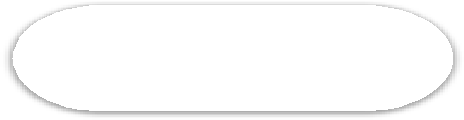 Chargé  de  relations  publiques
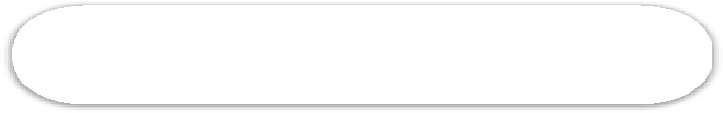 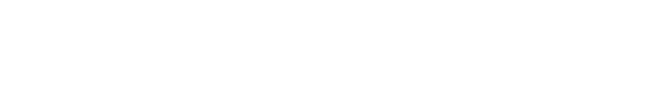 Chargé d’accueil en agence
de voyage
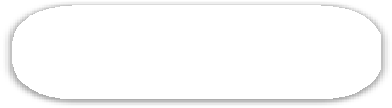 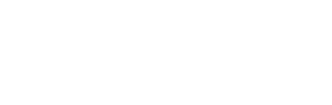 Attaché  de presse
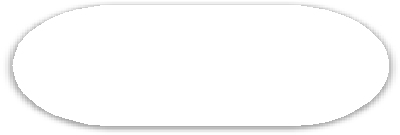 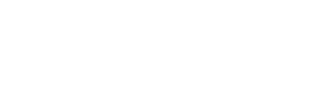 Supply chain  manager
Service d’Information et d’Orientation
Le masculin est utilisé sans aucune discrimination et dans le seul but d’alléger le texte
D’autres idées de métiers
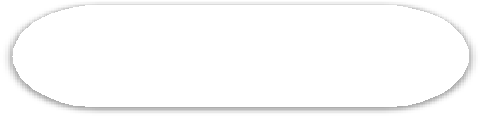 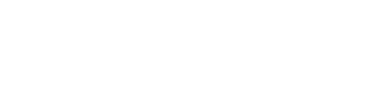 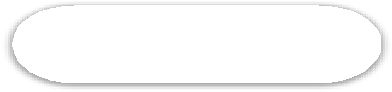 Documentaliste
d’entreprise
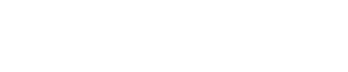 Bibliothécaire
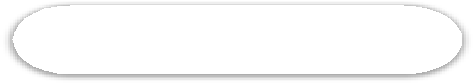 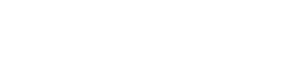 Journaliste
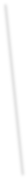 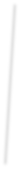 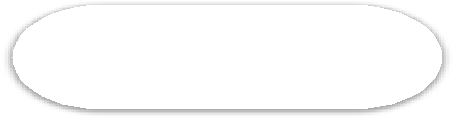 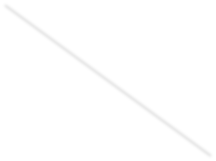 Terminologue
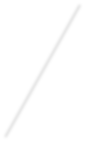 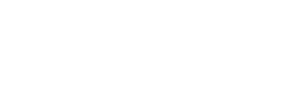 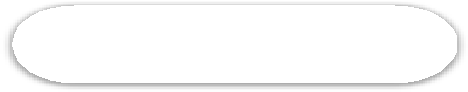 Ingénieur d’études
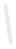 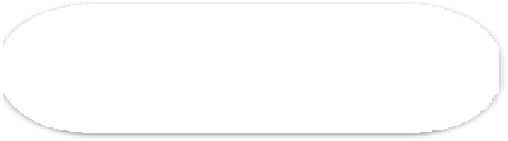 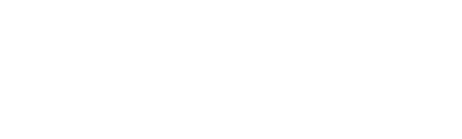 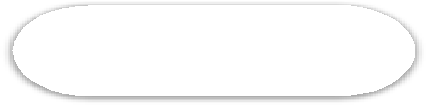 Traducteur audiovisuel,  littéraire, technique
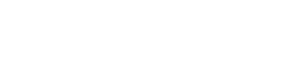 Webmaster
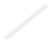 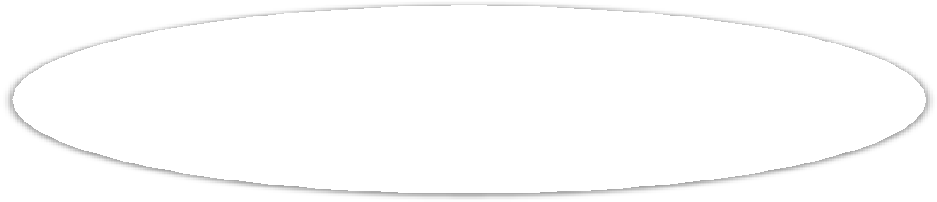 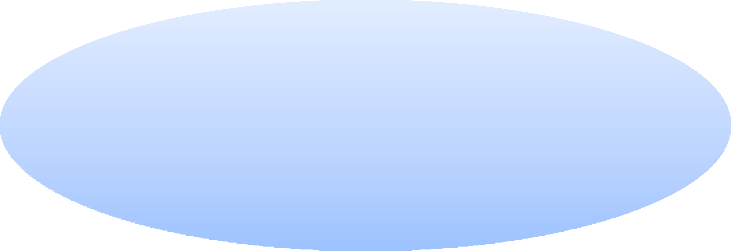 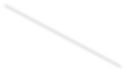 Métiers
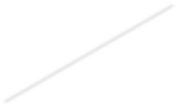 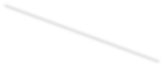 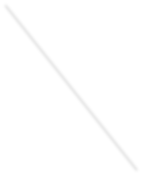 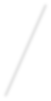 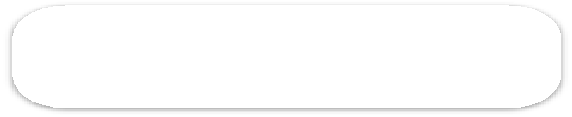 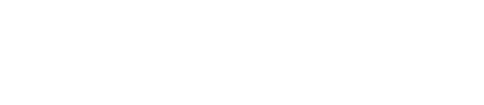 Référenceur/rédacteur web
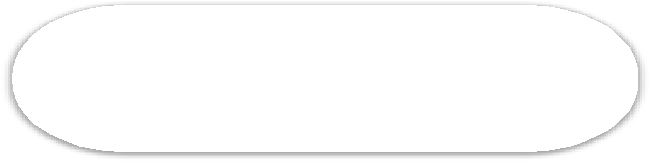 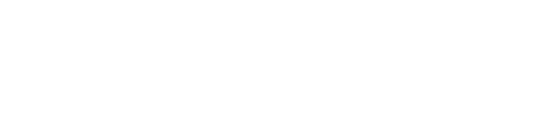 Interprète de conférences, judiciaire , de liaison
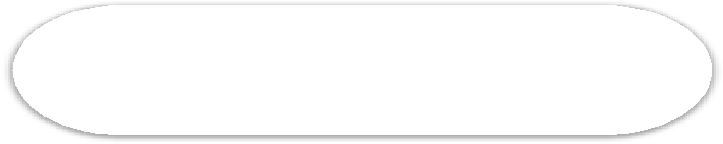 Assistant de direction trilingue
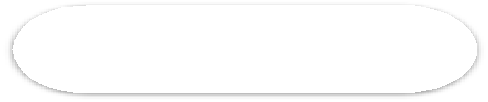 Localisateur
Service d’Information et d’Orientation
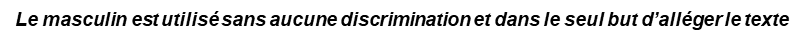 Construire et personnaliser son parcours
S
P
É
C
I
A
L
I
S
A
T
I
O
N
Passerelles
Passerelles
Passerelles
Doctorat 
(bac+8 ou plus)
D
O
C
T
O
R
A
T
Master
(bac+5)
M2
Diplômes
d’ingénieur
ou de commerce
M1
Licence
(bac+3)
L3
LP
B.U.T 3
B.U.T 2
L2
Prépa
 intégrée
B.U.T 1
L1
PACES
Sélection
Sélection
Possible en apprentissage
Service d’Information et d’Orientation
Les licences professionnelles et BUT 3
BUT TC– IUT Colmar
LP Métiers du livre: édition et commerce du livre – UHA MULHOUSE  
LP Gestion de projets et structures artistiques et culturels - UHA MULHOUSE
LP Gestion et accompagnement de projets pédagogiques parcours formateur d’adultes –
       SERFA MULHOUSE
LP guide conférencier Faculté sciences historiques - STRASBOURG
LPM3E:management et entrepreneuriat dans l’espace européen - IUT Schiltigheim
BUT TC Illkirch
BUT GACO Montbéliard
BUT info-com Illkirch
LP Techniques journalistiques pour les nouveaux médias PARIS8
Service d’Information et d’Orientation
Les masters de l’UHA
Master information et communication parcours communication et édition numérique
Master économie sociale et solidaire parcours :
      - Ingénierie de projets en  entrepreneuriat social et solidaire 
      - Ingénierie de projets en développement durable et territoires 
       
Master sciences de l’éducation parcours Ingénierie de l’Intervention en milieu  socio-éducatif (IIMSE)
Master MEEF  2nd degré (Anglais / Professeur-documentaliste)
Master Anglais
Service d’Information et d’Orientation
Les masters de l’UNISTRA
Master MEEF 1er degré, 2nd degré
Master relations internationales parcours :
       - communication internationale,  
       - management de projets de coopération, management de clusters
Master didactique des langues étrangères et secondes 
Master CAWEB
Master linguistique informatique traduction /technologie des langues
Master plurilinguisme et interculturalité
Master sciences de l’Education
Master MEEF - Encadrement éducatif parcours Encadrement des missions éducatives et sociales (EMES)
Service d’Information et d’Orientation
Autres masters de en France
Master MEEF PIF – INSPE Lorraine 
Masters en gestion hôtelière,touristique 	- IREST (Panthéon Sorbonne)	- ESTHUA (Angers), 	- IAE Savoie Mont Blanc
Masters en journalisme (Nancy, Rennes,…)  
Masters en traduction ( Metz, Brest,…)
Masters en communication internationale (Toulouse, Dijon)
Masters en management et développement de projets culturels internationaux (Lyon 2, Paris 7, Paris 8 ,…)
Service d’Information et d’Orientation
Les masters du réseau IAE
Un label universitaire d’excellence
32 écoles universitaires de management  1200 enseignants chercheurs
Une forte ouverture à l’international  Une formation très professionnalisante
https://www.iae-france.fr/
Service d’Information et d’Orientation
Les écoles de traduction et d’interprétariat
ITIRI - Institut de Traducteurs, d'Interprètes et de Relations  Internationales / STRASBOURG
ESTRI - School for international careers of UCLy / LYON
ESIT - École supérieure d'interprètes et de traducteurs /Université Sorbonne Nouvelle - PARIS 3
ISIT - Institut de management et de communication interculturels/PARIS
IPLV - Institut de Langues Vivantes de l'Université Catholique de  l'Ouest
INALCO - L’Institut national des langues et civilisations orientales /PARIS
Service d’Information et d’Orientation
Les masters du Grand Est
Masters de l’EM Strasbourg
Masters de l’université de Franche Comté  Masters de l’université de Lorraine
Service d’Information et d’Orientation
Les Ecoles de management
Accessible à Bac+2 ou bac+3
Une insertion professionnelle facilitée
Des labels pour s’y retrouver(titre RNCP, Ecole reconnue, diplôme visé, grade de master, CGE, reconnaissances internationales)
Concours Passerelle, Tremplin, Ambition+, Concours propres
Les épreuves :   1/ Raisonnement logique 	 	2/Culture économique 
	3/ Synthèse de documents  	4/Langues 	5/ Entretien de motivation
8% de L2 pour Passerelle 1 et 25% à Tremplin 1
IEP, les débouchés
Carrières publiques
Communication, RH , journalisme  Economie/finances

Relations internationales
Service d’Information et d’Orientation
Admission en 4ème année d’ IEP
IEP Lyon (Epreuve sur ouvrage, dossier personnel puis entretien oral)
IEP Grenoble (Dossier et entretien)
IEP Aix en Provence (Dossier et entretien)
IEP Bordeaux (Dossier projet professionnel, dissertation sur un thème d’actualité, épreuve de langues, entretien de motivation/connaissances)
IEP Lille (Rédaction d’un essai et d’un dossier de motivation, entretien de motivation en français et anglais)
IEP Rennes (Dossier et entretien)
IEP Paris (Double évaluation du dossier, entretien d’admission)
IEP Toulouse (Dossier et entretien)
IEP Saint Germain en Laye (Double évaluation du dossier  puis entretien d’admission)
IEP Strasbourg (Dossier et entretien)
Les Ecoles de journalisme
École supérieure de journalisme (ESJ)  
Centre de formation des journalistes (CFJ)  
Master de journalisme de Science Po Paris  
Institut pratique de journalisme (IPJ)
Centre universitaire d’enseignement du journalisme Strasbourg (CUEJ)  
Master de journalisme du Celsa
Institut français de presse (IFP)
École de journalisme de Toulouse (EJT)
Institut de journalisme Bordeaux Aquitaine (IJBA)  
École de journalisme de Grenoble (EJDG)
École de journalisme et de communication de Marseille (EJCM)
École publique de journalisme de Tours (EPJT)
Service d’Information et d’Orientation
Les Ecoles de journalisme
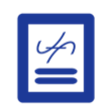 Exemple de l’ESJ:
Dossier pédagogique
Oral de motivation


     Exemple du CUEJ:
Présélection sur dossier
Epreuve écrite de description et d’explication d’actualité
Entretiens de motivation et de culture générale
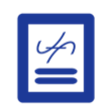 D’autres écoles
INALCO
Ecoles de communication (CELSA,ISCOM, EFAP, Sciences Com,…)  Ecoles spécialisées en tourisme (ESCAET, Cap Vers, IEFT,
Tunon …), en gestion hôtelière (Paul Bocuse, Vatel , EHL…)
Ecoles spécialisées en management du luxe (EIML,…)  Ecoles spécialisées en humanitaire (Bioforce , IFAID,…)
Ecoles spécialisées en relations internationales (HEIP, ILERI,…)
Ecoles spécialisées en économie sociale et solidaire (CESTES ,  IPAC , Arobase,…)
Service d’Information et d’Orientation
Préparations concours de la fonction publique
IPAG Strasbourg: LAP, MAP, DU, Classe Talents
UHA: Classe Talents
ISMAPP Institut supérieur du management public et  politique
CNED en EAD
Service d’Information et d’Orientation
Etudiant.e.s et futur.e.s étudiant.e.s  le SIO vous accompagne :
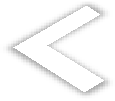 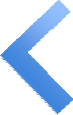 INFORMATION :
Des ressources documentaires et des professionnels à
votre écoute.
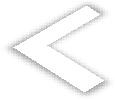 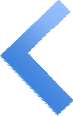 ORIENTATION :	Un entretien individuel d’orientation

INSERTION PROFESSIONNELLE : Rédaction CV, lettre de
motivation, stages….


Service d’Information et d’Orientation
Maison de l’étudiant
Tél. 03 89 33 64 40 (Mulhouse)
Tél. 03 89 20 54 56 (Colmar)
Site Web : www.sio.uha.fr  Courriel : sio@uha.fr
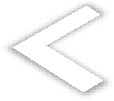 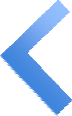 Service d’Information et d’Orientation